ANAMAD Ltd.
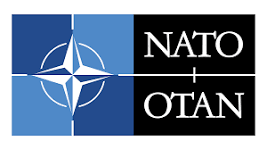 Current opportunities 
for international research funding in Ukraine
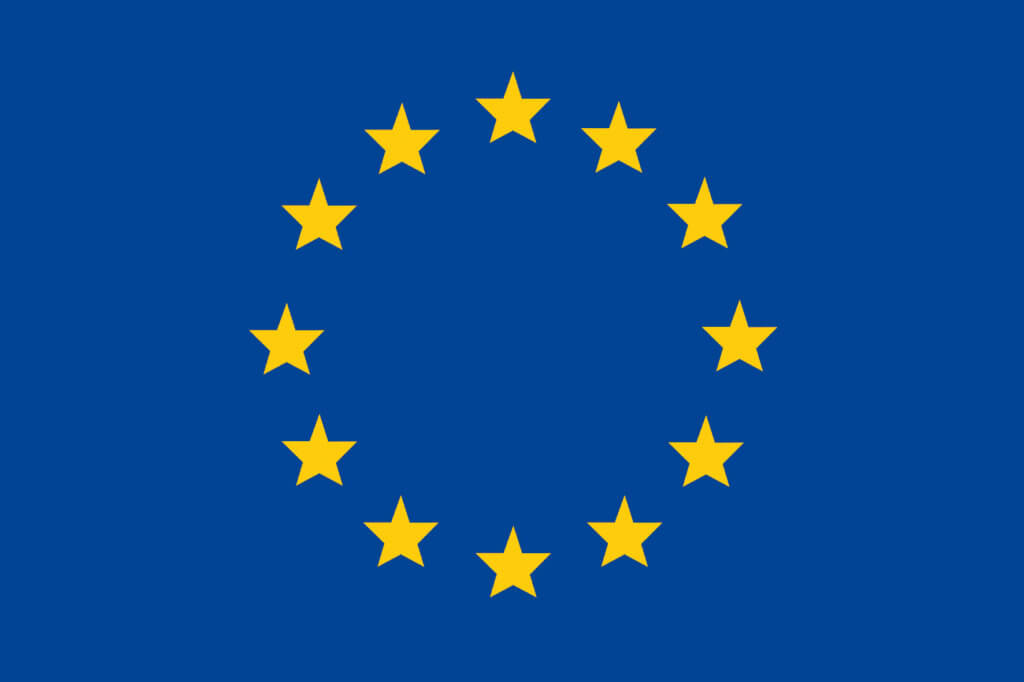 Prof Sergey Mikhalovsky
Сергій Михаловський

R&D Director
Advanced Nanostructured Materials Design and Consultancy (ANAMAD) Ltd, Brighton, UK

Visiting Professor
University of Southampton, UK

                             sergeymikhalovsky@gmail.com
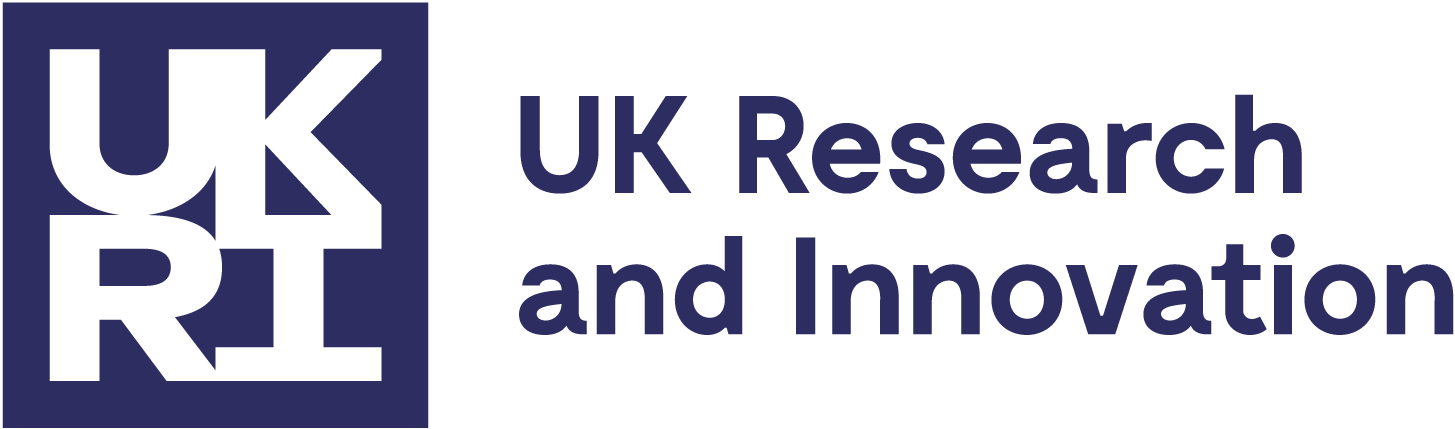 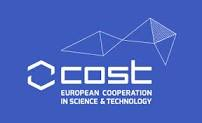 Workshop Agenda
Workshop Agenda (cont.)
Workshop Agenda (cont.)
Workshop Agenda (cont.)